Mentoring in Social Work and Social Sciences Prof. Dr. Sarah Häseler-Bestmann
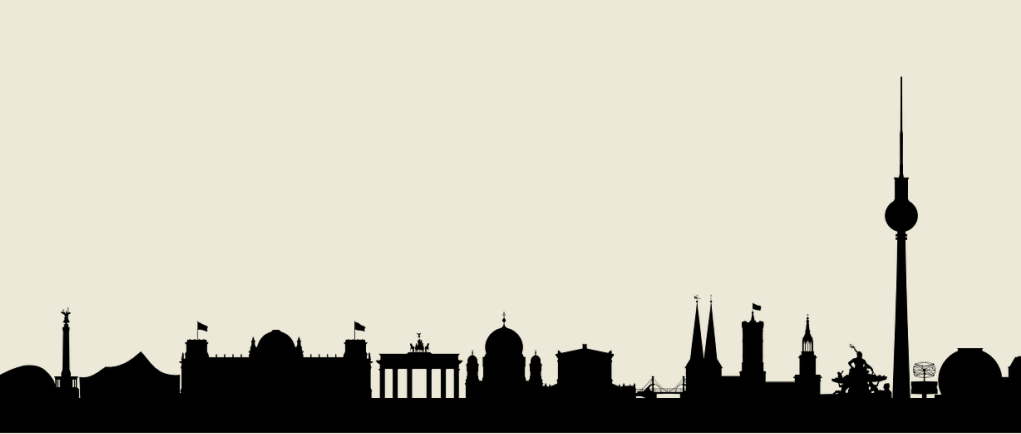 European Mentoring Summit 2018
“Strong Relationships for Strong Civic Societies”
Berlin, 14.03.2018
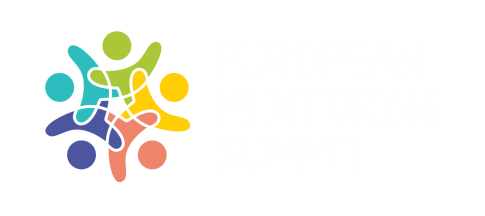 [Speaker Notes: Abschlussfolie Standard]
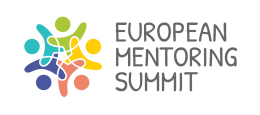 Overview
Mentoring in Social Work and Social Sciences
 Prof. Dr. Sarah Häseler-Bestmann
2
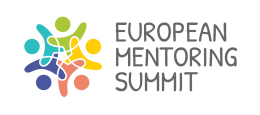 1) Meaning of Mentoring and Befriending in Social Work
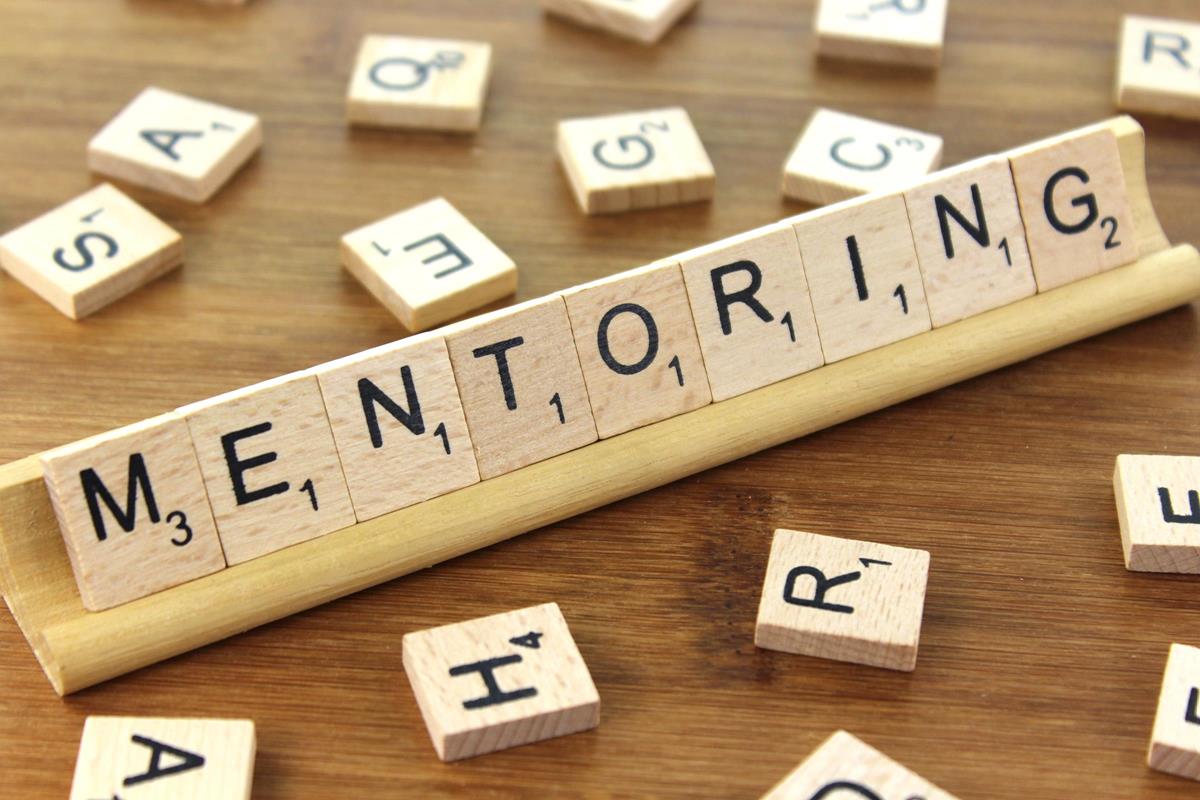 Mentoring and befriending programmes are increasing:
around three million programmes in United States              (DuBois 2011)
more than 800 befriending projects in Germany 
	-> increasing political programmes
	-> a pragmatically effective tool
https://mentoringsummit.eu/schedule/
Mentoring in Social Work and Social Sciences
 Prof. Dr. Sarah Häseler-Bestmann
3
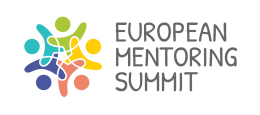 1) Meaning of Mentoring and Befriending in Social Work
Social Work “promotes social change and development, social cohesion, and the empowerment and liberation of people. Principles of social justice, human rights, collective responsibility, and respect for diversities are central to social work”. A central goal of social work is to “(…) engage(…) people and structures to address life challenges and enhance wellbeing”  (IFSW 2014)
a recent development of professionalisation, autonomy and legitimacy in Germany 
negotiation of voluntary work and professional social work
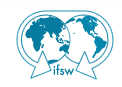 Mentoring in Social Work and Social Sciences
 Prof. Dr. Sarah Häseler-Bestmann
4
http://ifsw.org/get-involved/global-definition-of-social-work/
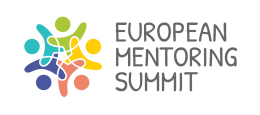 2) Meaning of Mentoring and Befriending in Social Science
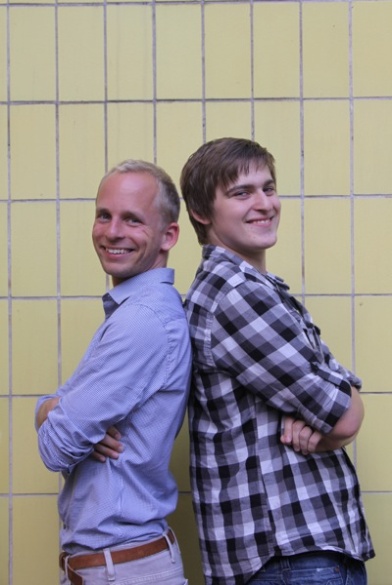 preventive and compensatory effects                         (DuBois et al., 2011)
Significant effects can be demonstrated in the areas of family ties, relationships with adults, regular school attendance and life skills (Zand et al., 2009)
Two years after the end of the mentorship mentoring children still have higher social skills compared to their peers with the same educational background (Kosse et al., 2016) 
A mentoring can thus create an empowering win-win situation for both the participating mentees and the mentors involved (Ramm 2009)
Mentoring in Social Work and Social Sciences
 Prof. Dr. Sarah Häseler-Bestmann
5
© Girtler 2011
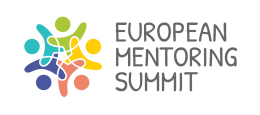 2) Meaning of Mentoring and Befriending in Social Science
a) One of the strengths of social work lies in the combination of individual help for individual people and the creation of a preventive infrastructure tailored to the circumstances and overall situation of individuals. In this framework, mentoring projects can be initiated and implemented to counteract disadvantages.
b) Networking and cooperation are key influencing factors in order to respond to needs and to create synergies. Furthermore, they are fundamental to the implementation and initiation of mentoring projects. Due to the professional integration into community-oriented networks, this task can be easily implemented by social work actors.
c) The impact of mentoring on increasing self-efficacy indicates resilience and psychosocial well-being effects. Therefore, mentoring can play an important role in social work from the point of view of participatory help for self-help approaches.
Mentoring in Social Work and Social Sciences
 Prof. Dr. Sarah Häseler-Bestmann
6
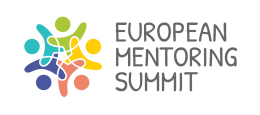 3) Strength and Potential of Mentoring for a Strong Civic Society 	What else is needed?
“Individuals today increasingly engage in new forms and areas of engagement when temporal and organisational conditions coincide with biographical experiences and individual plans for the future.” (Braun, 2008).
. "Residential neighborhood cohesion is associated with the likelihood of engagement: 47.6 percent of people who report high levels of social cohesion volunteer. Only 38.8 percent are involved in people who classify the social climate in their immediate neighborhood as poorer." (Simonson et al 2016: 489).
Voluntary coordination plays a special role, as it is responsible for                                           the accompaniment of the tandems, the matching, the networking,                                       and public relations and thus, at the same time, represents a link in                                       the regional aid system.
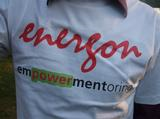 Mentoring in Social Work and Social Sciences
 Prof. Dr. Sarah Häseler-Bestmann
7
Thank you for your attention!
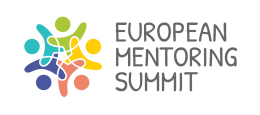 [Speaker Notes: Abschlussfolie Standard]